МИР  ЗАГАДОК
Агрегатное состояние вещества
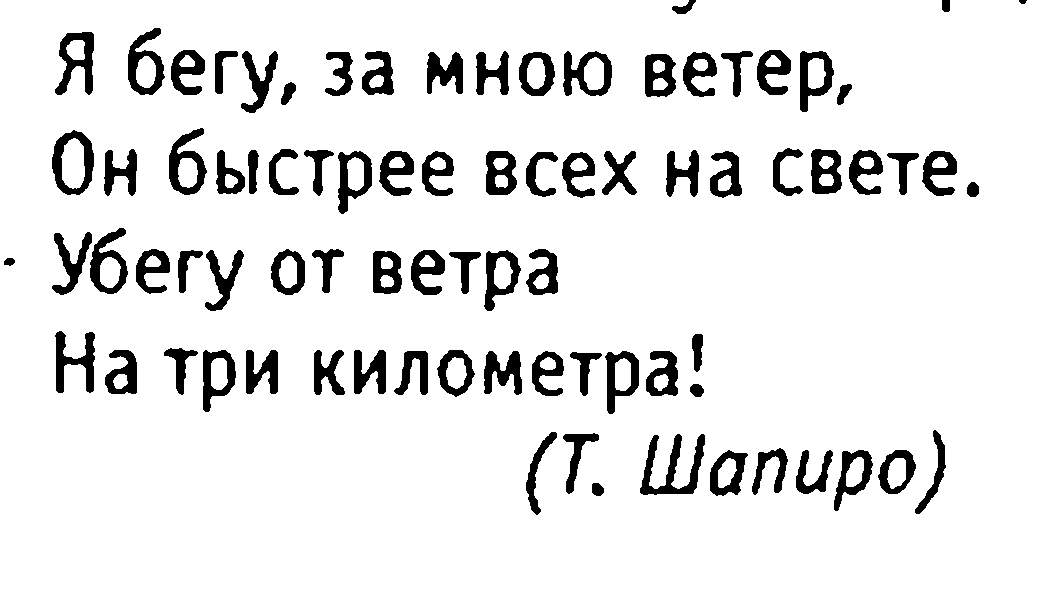 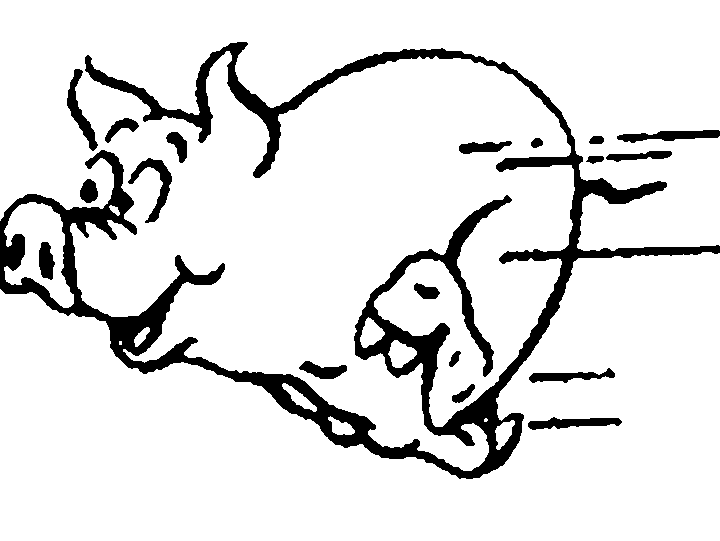 МБОУ СОШ 
с.Наскафтым
Е.Я.Артемьева
2014 г.
Агрегатное состояние вещества
Чем жидкие вещества отличаются от твердых?
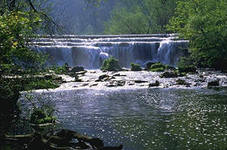 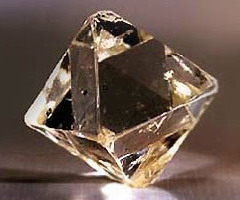 Агрегатное состояние вещества
Могут ли вещества «превращаться» из жидких в твердые или наоборот?
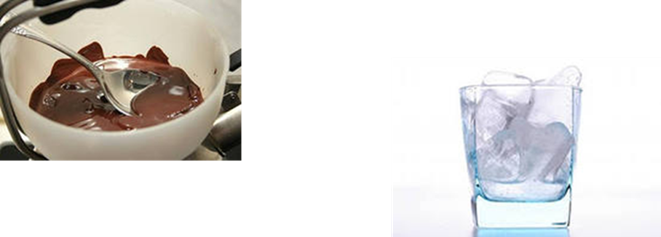 Агрегатное состояние вещества
Железная коробка
- Можно ли узнать, не раскрывая ее, что там находится: твердое вещество или жидкое; как это сделать?
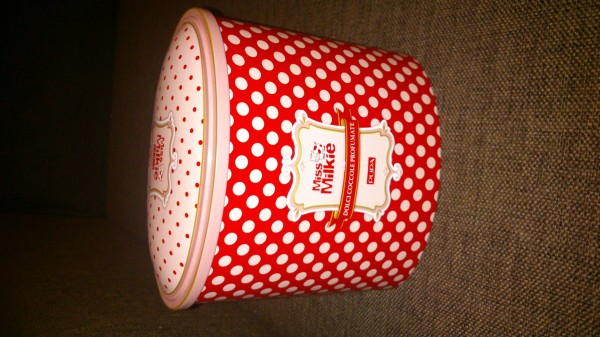 Агрегатное состояние вещества
Ветер какой: твердый или жидкий?
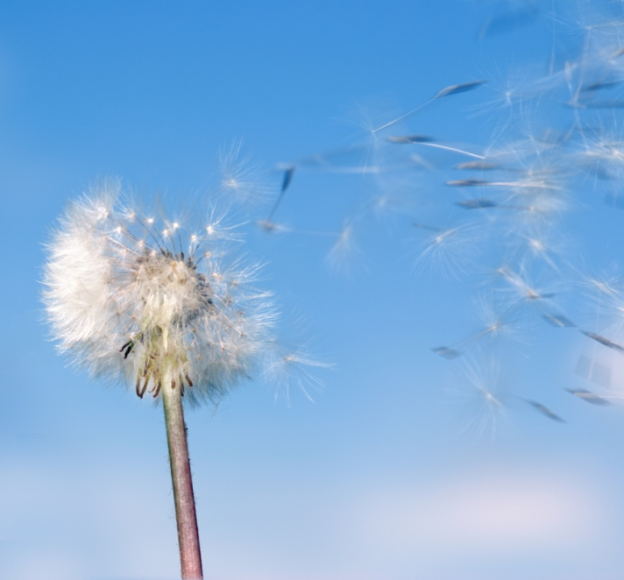 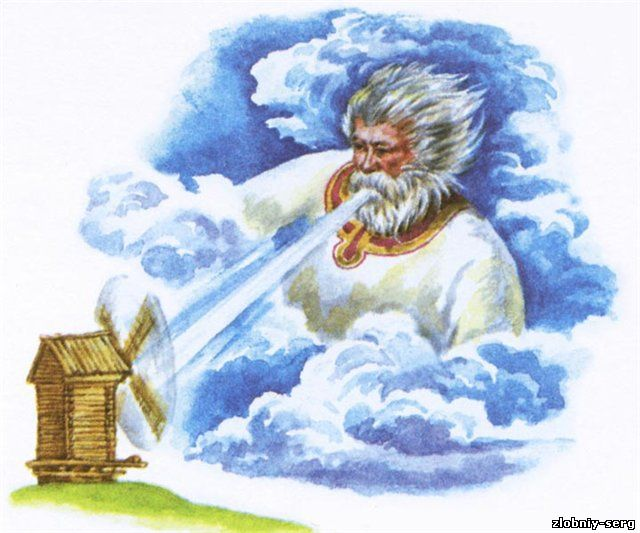 Агрегатное состояние вещества
Агрегатное состояние вещества
Из чего состоит человек? 


60% воды
19% белка
15% жира
5 %минералов и витаминов
1% углеводов
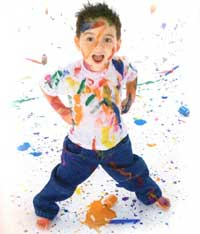 «смесь» твердых, жидких, газообразных веществ
Агрегатное состояние вещества
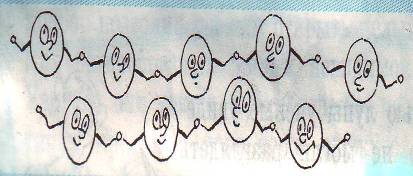 твердое
жидкое
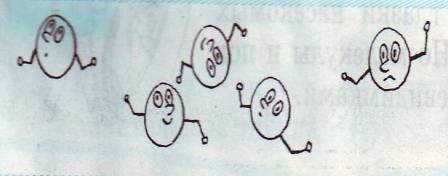 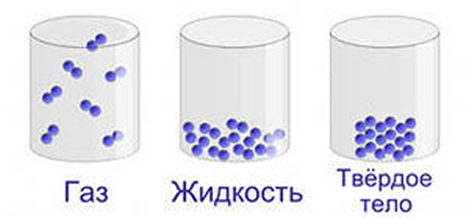 газообразное
Агрегатное состояние вещества
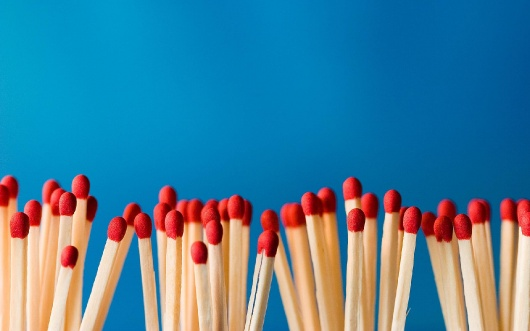 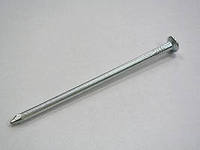 Агрегатное состояние вещества
Домашнее задание:
          - Составить загадку, изображая с помощью человечков 
            какой либо объект или ситуацию.
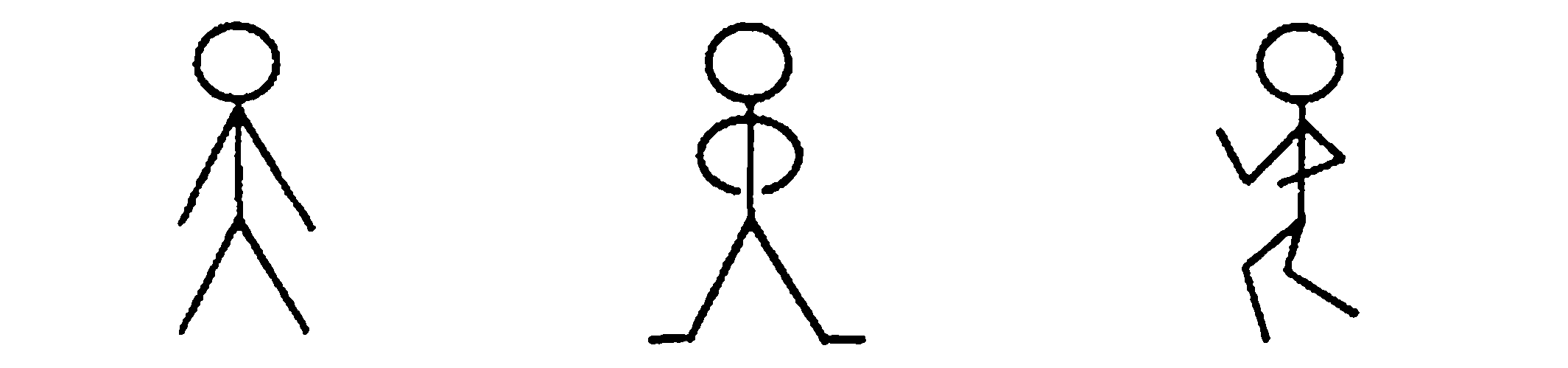